STŘIHOVÁ KONSTRUKCE  PÁNSKÉ KOŠILE
Technický nákres
ZADNÍ DÍL, PŘEDNÍ DÍL A RUKÁV
sedlo PD
košilový límec
nízkohlavicový rukáv
nakládaná kapsa
šířka manžety
záhyby
léga
rukávový rozparek
rukávová manžeta
Deatail překrytového rukávového rozparku
sedlo ZD
Pohled zepředu
Pohled zezadu
Košile je oděv,  který má trupovou část, límec a dlouhé nebo krátké rukávy. Zhotovuje se z pracího materiálu. Podle zapínání rozlišujeme navlékací košili, která má v trupové části rozparkové zapínání, obyčejně od krku do pasu, takže se obléká navlékáním přes hlavu; rozevírací košile se vpředu zapíná po celé délce, čímž se střihově podobá kabátům.

Pánská košile je pro muže a mužskou mládež. Nosí se jako základní denní spodní, nebo vrchní oděv, v horní části ramen a přes šiji bývá zdvojená sedlem. Má nízkohlavicové rukávy, které umožňují pohyb. Dlouhé rukávy jsou s manžetami na zapínání. Manžety nebo límec pánské košile mohou někdy být i připínací.
1
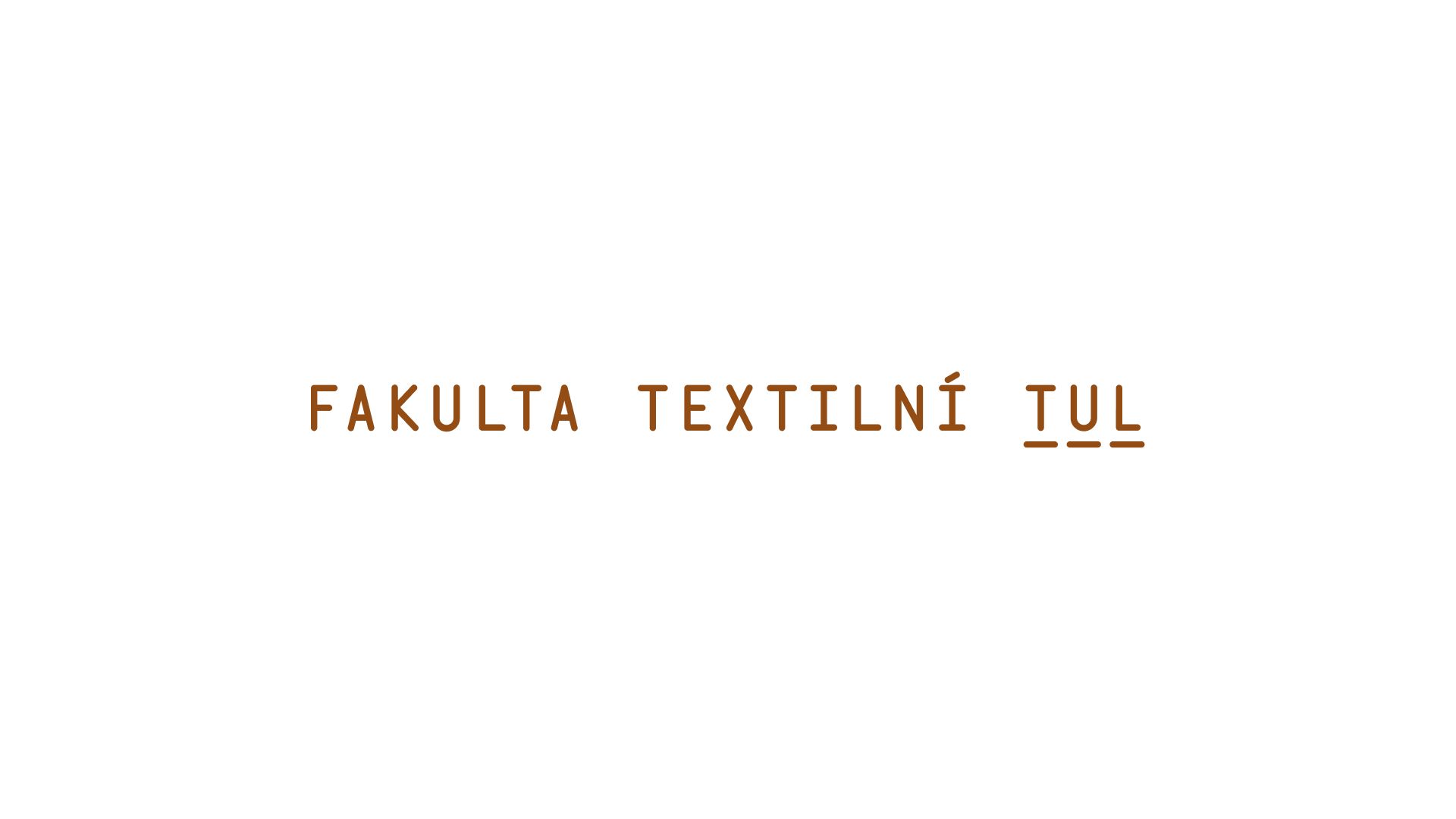 Katedra oděvnictví
Vstupní parametry pro konstrukci střihu pánské košile
Tělesné rozměry:
vp	– výška postavy 
		měří se od základní roviny k temennímu bodu
ok – obvod kořene krku 
	měří se po kořeni krku. Spodní okraj měřící pásky  prochází zadním krčním bodem (nad 7. krčním obratlem), bočními krčními body a vpředu se spojuje těsně nad krční jamkou. Rozměr se čte na spodním okraji měřící pásky
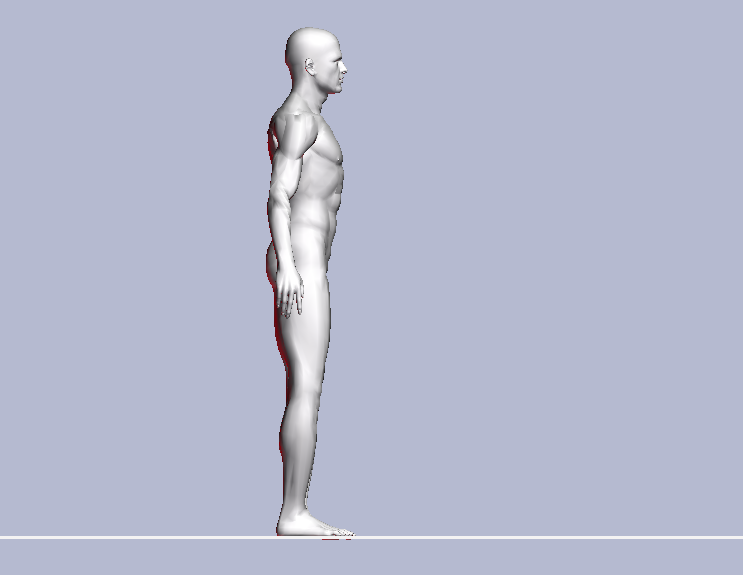 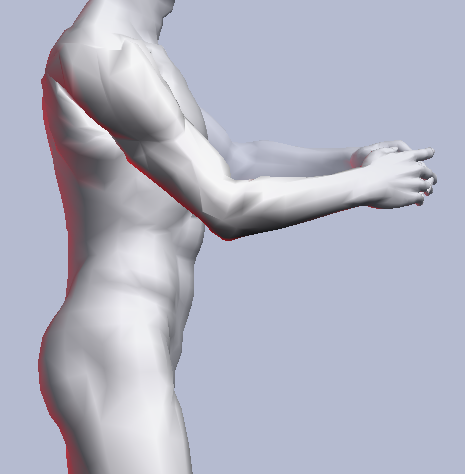 oh – obvod hrudníku 
	 měří se zepředu dozadu při normálním dýchání    vodorovně kolem hrudníku. Měřící páska se vede   vpředu přes prsní body (prsní bradavky,  přes nejvystouplejší místa prsů)  a spojuje se vzadu na pravé straně těla
ok
oh
dp
op
op – obvod pasu 
	měří se kolem trupu v úrovni bočních pasových bodů mezi hřebeny kyčelních kostí žeberními oblouky. Postava má nezatažené břicho a normálně dýchá
vp
os
os –  obvod sedu 
	měří se kolem pánve, vzadu přes nejvystouplejší místa hýždí
Rozměry oděvu:
šm –  šířka manžety 
měří s od všití manžety k jejímu dolnímu kraji nebo od horního kraje manžety k dolnímu
dm – délka manžety
měří se na rozepnuté rozložené manžetě od jednoho bočního kraje ke druhému
dp – délka paže a předloktí 
	 měří se na vnější straně horní končetiny od ramenního   bodu (ve středu šířky ramenního kloubu) k zápěstnímu   bodu na malíkové straně
2
Střihová konstrukce pánské košile
Technický nákres
1. zadní středová přímka	1
2. krční  přímka 	k  1  K1
3. zadní hloubka podpaží	K1 H1	0,1 oh + 12 cm + 5 cm = zhp
4. délka zad	K1 P1 	0,25 vp + 2 cm
5. délka košile	K1 D1	0,5 vp – 12 cm
6. šířka zad	H1 H3	0,2 oh -1 + 2cm
7. šířka průramku	H3 H5	0,1 oh + 2 cm + 4,5 cm
Pohled zepředu
8. šířka přední	H5 H7	0,2 oh – 1cm  + 1cm
9. boční hrudní bod	H1 H4	0,5 H1 H7
10. boční přímka	4   h  P4, D4
Pohled zezadu
11. šířka průkrčníku ZD	K1 K2	0,166 ok
k2
k1
12. výška průkrčníku ZD	K2 K4	k = 2 cm
K41
13. vykreslení průkrčníku	k1 (K1, K1 K2 + 1 cm)
K32
K4
K3
k4
K4
K5
K7
K1
k2 (K4, K1 K2 + 1 cm)
N4
K2
k3
K41
K31
K51
14. sklon náramenice	K3 K31	k =  2cm
K52
K71
15. přemístění náramenice	K31 K32	k = 1,5 cm  2 cm
N4
K72
K4 K41	k = 1,5 cm  2 cm
16. šířka ramene	K32 N4	k =  2,5 cm  3 cm
H51
17. pom. body průramku	H3 H31	0,25 zhp
H31
H32
H31 H32	k = 1,5 cm
H1
H5 K5 	zhp – 1cm
H3
H5
H4
H7
18. krční přímka PD 	k`  5 v bodě K5  K7
19. šířka průkrčníku PD	K7 K4	0,166 ok
20. hloubka průkrčníku PD	K7 K71	0,166 ok + 2 cm
21. vykreslení průkrčníku	k3 (K4´; K7K71)
P4
k4 (K71; K7K71)
P1
P41
P41
P7
22. sklon náramenice	K5 K51	k = 4 cm
23. přemístění náramenice	K4 K41	k = 1,5 cm  2 cm
24. šířka náramenice PD	K41 N4	K41 N4
25. před. pom. bod průram.	H5 H51	0,25 zhp
26. vybrání v pase	P4 P41	k = 0,5 cm
P4 P41 	k = 0,5 cm
27. překlad	K71 K72 = D7 D71	k = 1,5 cm
Vykreslení obrysu
D1
D71
D7
D4
28. pomocné kruž. vykr. průr. ZD	k5 (H4; H3H4)
zadní díl                      přední díl
k6 (H32; H3H4)
3
29. pomocné kruž. vykr. průr. PD	k7 (H51; H5H4)
k8 (H4; H5H4)
Střihová konstrukce pánské košile
kraj zadního průkrčníku
ramenní kraj PD
členící kraj ZD - dolní kraj sedla
průkrčníkový kraj PD
ramenní kraj ZD
boční kraj PD
zadní část rukávu
kraj zadní části rukávové hlavice
Kraj přední části rukávové hlavice
členící kraj ZD
- horní kraj trupové části ZD
překlad
přehyb ZD v zadní středové linii
obvod průramku
boční kraj ZD
přední středová linie
přední část rukávu
podpažní kraj rukávu
přední kraj PD
ZD			PD
umístění otvoru rukávového rozparku
středová linie rukávu
záhyby
dolní kraj rukávu
dolní kraj PD
dolní kraj ZD
4
2
2
Střihová konstrukce rukávu pánské košile
1. hrudní přímka	h
2. boční přímka	4  h  H4
N4
přední část rukávové hlavice
zadní část rukávové hlavice
3. výška rukávové hlavice	H4 N4	0,33 opr – 4 cm
H32
4. délka rukávu	N4 D4	dp
H31
H51
5. šířka manžety	D4 D41	šm – 2 cm
H4
H3
H5
6. šířka rukávu v zad. části	 N4 H3	0,5opr  –  0,25 cm
v před. části	N4 H5	0,5opr  –  0,25 cm
8. pomocné body pro	N4 H31	0,5 N4 H3
9. tvarování rukávové  hlavice 	N4 H51	0,5 N4 H5
10.	H31 H32	k = 2 cm
11. šířka dolního kraje	D41 D31	0,5 (dm + 4 cm)
12. Rukávu	D41 D51	0,5 (dm + 4 cm)
D33
13. umístění rozparku	D31 D32	k = 7 cm
14. délka rozparku	D32 D33	k = 12 cm
15. šířka záhybu 	k = 2 cm
D41
D51
D31
D32
Vykreslení obrysu
D4
5